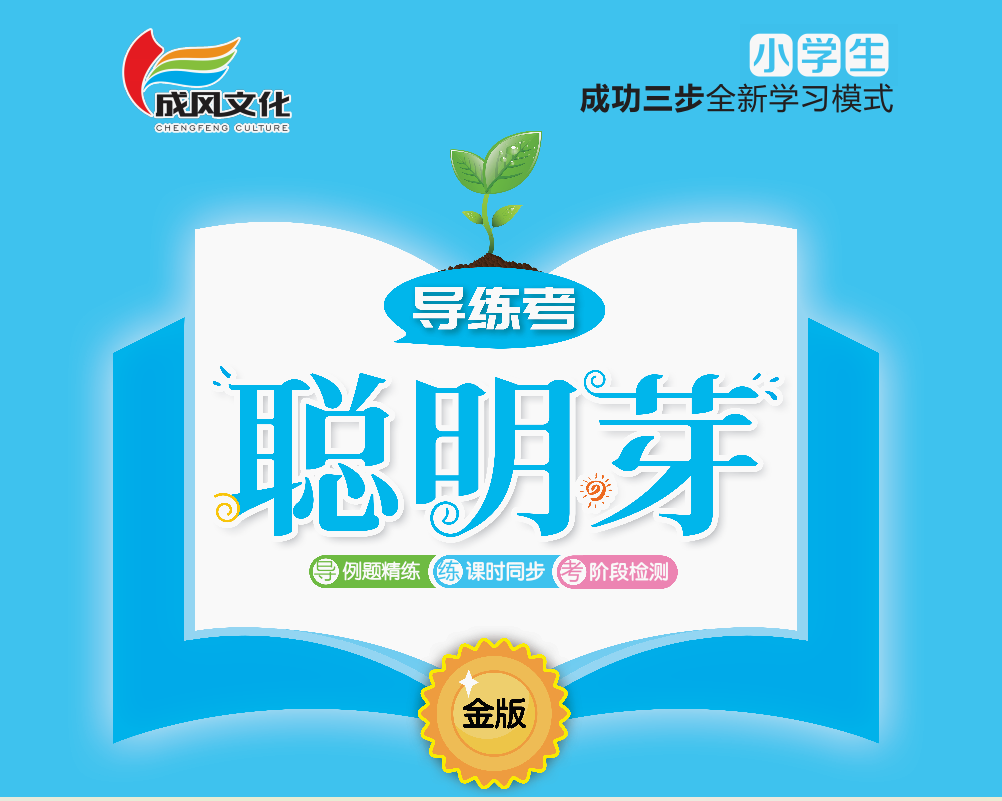 六    简单的数量关系(一)
第2课时    简单的数量关系(2)
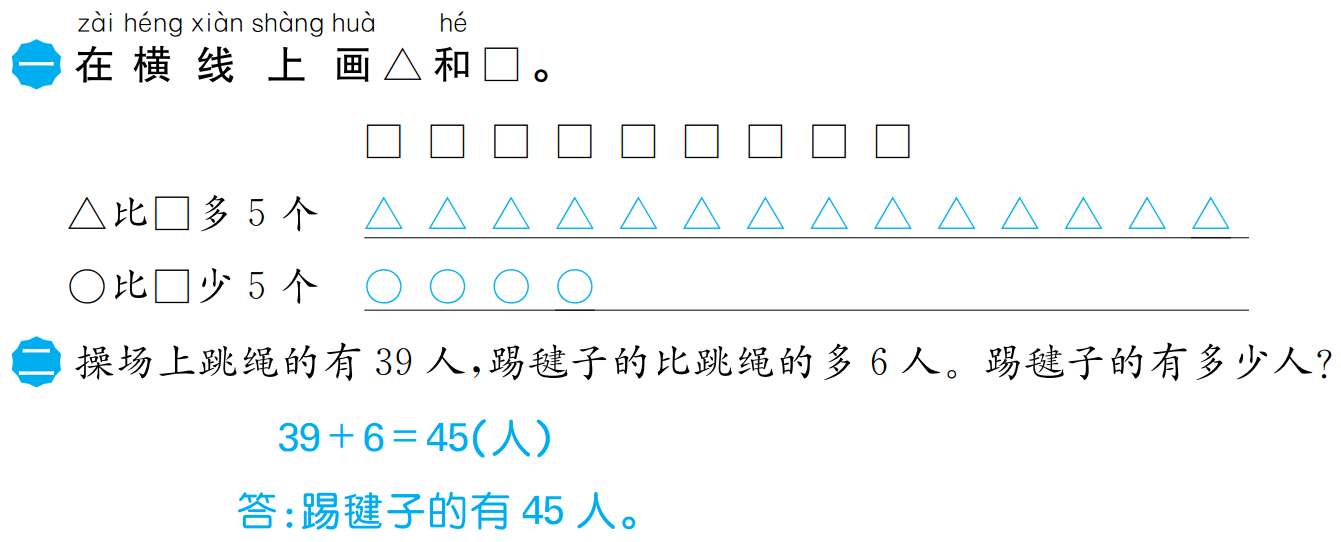 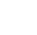 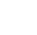 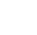 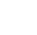 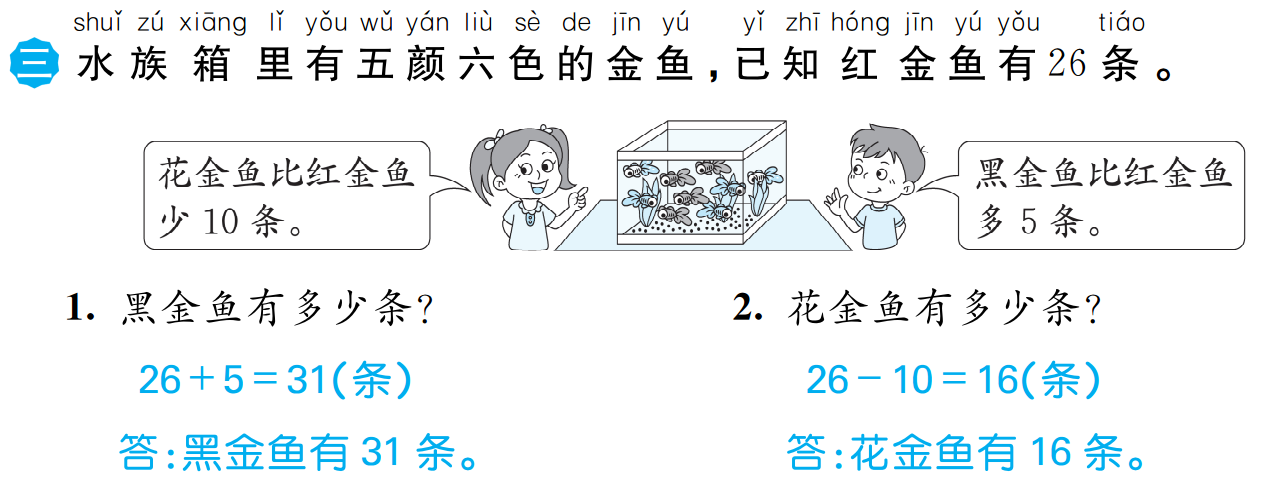 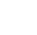 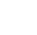 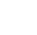 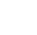 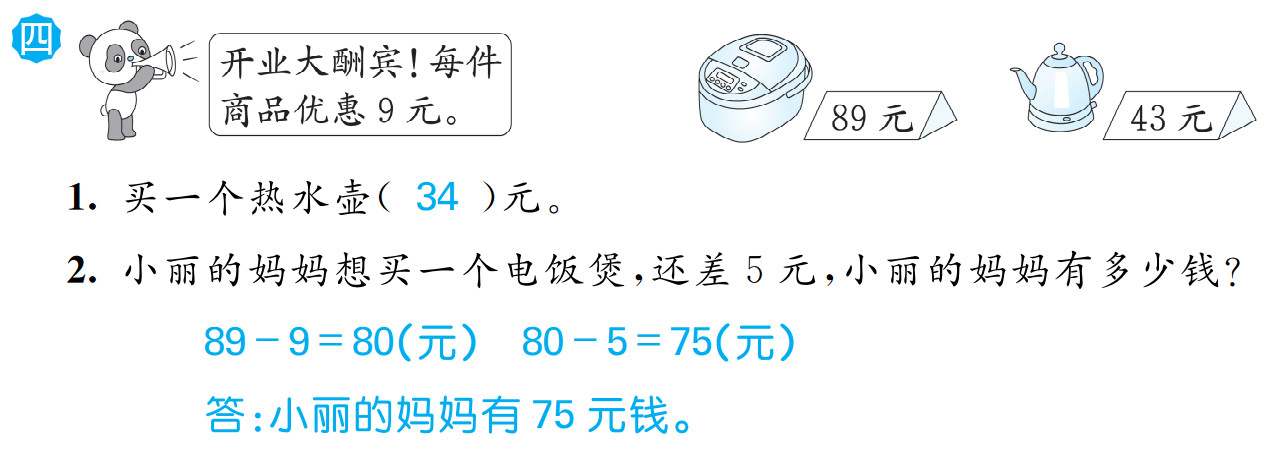 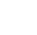 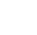 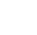 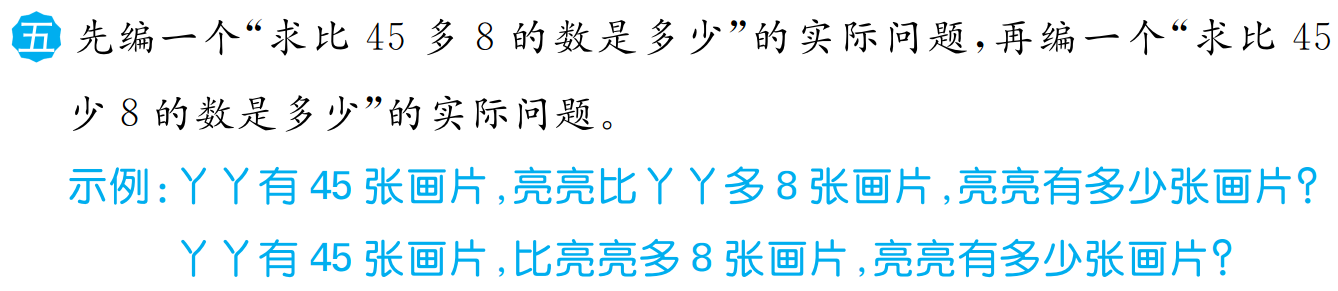 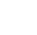 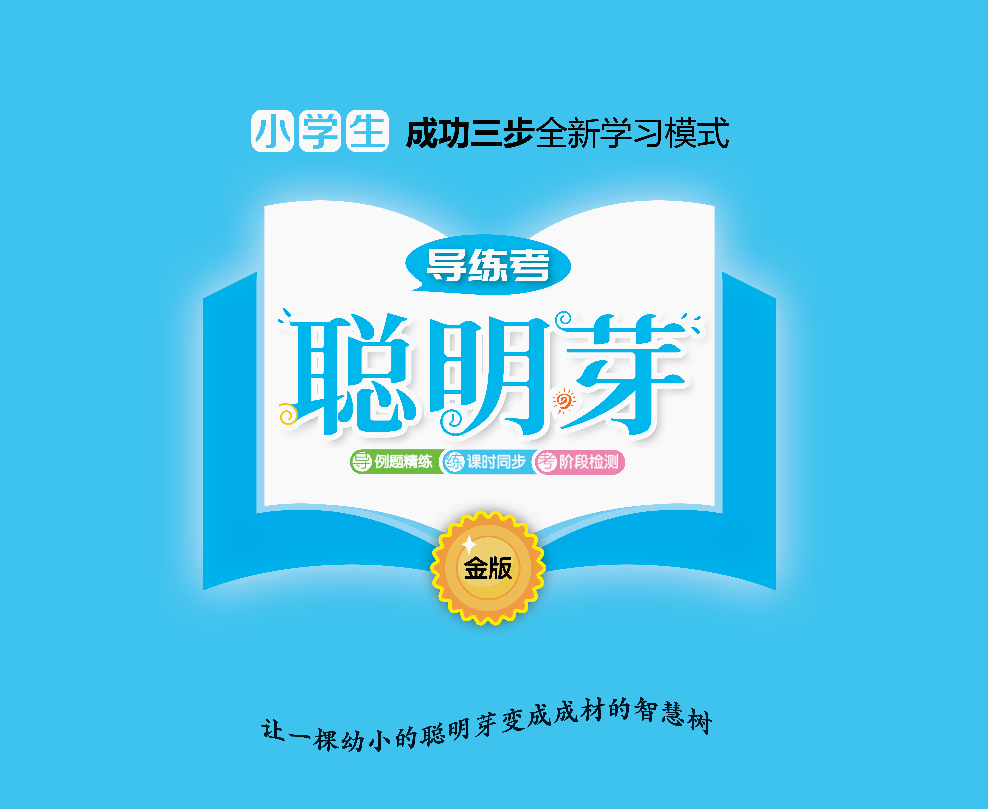